Situation der Kirchen in der Schweiz
Forum für Universität und Gesellschaft 
12. Juni 2019
Burgdorf
Prof. Dr. Stefan Huber
Institut für Empirische Religionsforschung
Universität Bern
[Speaker Notes: Perspektiven:
Religionssoziologie: R als Produkt sozialer Strukturen u. Prozesse
Emp. Theologie: Eigendynamiken des Religiösen
Daten: 70 repr. Studien seit 1961 – Längsschnitt
Auszüge aus einem Buch, an dem ich arbeite und in dem ich Entwicklungstendenzen von Religion, Religiosität und Spiritualität auf der Basis von Volkszählungsdaten und 70 repr. Studien darstelle und interpretiere.]
Gliederung
Gegenwart im Kontext der Geschichte
Empirische Befunde
Umwälzung der religiösen Landschaft in der Schweiz
Gottesdienstbesuch seit 1970
Glaube an Transzendentes seit 1961
Religiöse Erfahrungen seit 2007
Thesen zur Zukunft der Kirchen in der Schweiz
Unsere Gegenwart im Kontext der Geschichte
[Speaker Notes: Kurzer Blick in die Geschichte
Verdeutlichung der Dramatik der gegenwärtigen religiösen Veränderungen in der CH]
Christianisierung(7.-9. Jh.)
Gegenwart: Epochale Transformation des religiösen Feldes in der Schweiz
Reformation(16. Jh.)
X
800 Jahre katholisches Monopol
450 Jahre ref/rk Duopol
ModernisierungIndividualisierungMigration
Zeitachse
[Speaker Notes: Kath. MONOPOL: rk hat bestimmt, was in religiösen Dingen zulässig war]
Christianisierung(7.-9. Jh.)
Gegenwart: Epochale Transformation des religiösen Feldes in der Schweiz
Reformation(16. Jh.)
X
800 Jahre katholisches Monopol
450 Jahre ref/rk Duopol
ModernisierungIndividualisierungMigration
Zeitachse
[Speaker Notes: Reformation als Revolution
Bis etwa 1950 haben ref u. rk bestimmt, was in religiösen Dingen zulässig war]
Christianisierung(7.-9. Jh.)
Gegenwart: Epochale Transformation des religiösen Feldes in der Schweiz
Reformation(16. Jh.)
X
800 Jahre katholisches Monopol
450 Jahre ref/rk Duopol
SäkularisierungIndividualisierungPluralisierung
Zeitachse
[Speaker Notes: Auflösung religiöser Monopole durch
Säkularisierung, Individualisierung und Migration (Pluralisierung)
Es ist nicht mehr notwendig, einer Landeskirche anzugehören, 
um «dazu zu gehören»
Es entsteht etwas gundlegend NEUES – x (noch offen, was genau)]
(revolutionäre) Umwälzung der religiösen Landschaftin der Schweiz
[Speaker Notes: Wir erleben gegenwärtig eine Revolution in der CH
Umwälzung der religiösen Landschaft
Ich zeige Ihnen das zunächst auf der Basis von VOLKSZÄHLUNGSDATEN – das sind sehr zuverlässige Daten
Wir beschäftigen uns also im folgenden mit religiösen Instituitionen]
1930
1970
[Speaker Notes: Ref: 57% - 2,5 Millionen
Rk:  41% - 1,7 Millionen
cK: 0,9% - 37’000
jR: 0,4% - 16’000
aR:]
1930
1970
[Speaker Notes: Rk u. Ref ungefähr gleich stark
Aufstieg andere Kirchen - Freikirchen]
1930
1970
[Speaker Notes: Rk (2,6 Mio) deutlich stärker als Ref (1,7 Mio) 
      36,5 zu 24,5%
Andere Kirchen und Religionen: 900’000  13% 
Explosionsartiges Anwachsen der Konfessionsfreien:2016: 1,75 Mio (25%=]
1930
1970
[Speaker Notes: 25-44 –jährige als Zukunftsprognose:
RK: 37%
Ref: 18,7%
Andere Kirchen u. Religionen: 16,2%]
Gottesdienstteilnahme seit 1970
[Speaker Notes: Rund 70 repräsentative Studien seit 1968. Sehr verlässliche Zahlen.]
Gottesdienstteilnahme - Katholiken
Anteile der Katholiken, die wöchentlich und mindestens monatlich an Gottesdiensten teilge­nommen haben (seit 1970)
[Speaker Notes: Tendenz wird deutlicher durch die Linien
70er u 80er Jahre: Zusammenbruch der rk Gottesdienstkultur
In den letzten 20 Jahren: Erholung und Konstanz auf niedrigerem Niveau
Was folgt daraus für den Vergleich der Säk.- und Ind.-These? – ich komme darauf zurück.]
Gottesdienstteilnahme - Reformierte
Anteile der Reformierten, die wöchentlich und mindestens monatlich an Gottesdiensten teilge­nommen haben (seit 1970)
[Speaker Notes: Tendenz wird deutlicher durch die Linien
Konstanz beim wöchentlichen Gottesdienstteilnahme
Monatlich: zunächst Rückgang in den 70er u. 80er Jahre – letzten 20 Jahre: leichter Anstieg
Was folgt daraus für den Vergleich der Säk.- und Ind.-These? – ich komme darauf zurück.]
Glaube an eine «spirituelle Welt»seit 1961
[Speaker Notes: Basis: viele repräsentative Studien seit 1961:
Säk.-These: Kontinuierlicher Rückgang
Ind.-These: Konstanz bei Gestaltwandel (individuelle Vielfalt der Glaubensinhalte)
Ich zeige Ihnen jetzt nur Ausschnitte aus meinem Buch – das Gesamtbild geht jedoch in die gleich Richtung]
Glaube an Fortexistenz nach dem Tod
Glaube an Fortexistenz nach dem Tod
Prozentualer Anteil der schweizerischen Wohnbevölkerung, die an eine Fortexistenz nach dem Tod glaubt nach Erhebungsjahr und Studie
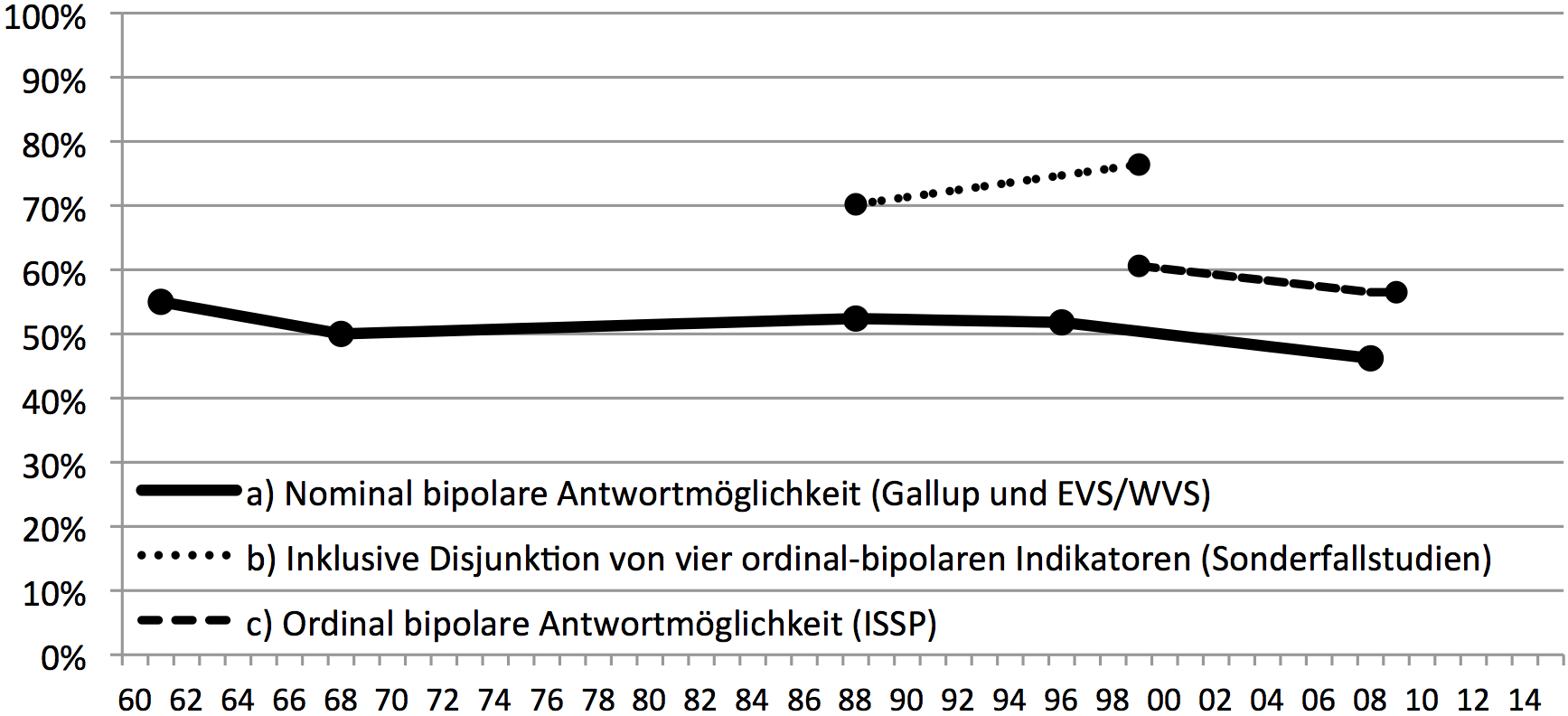 Berücksichtigung einer Vielfalt von Fortexistenzkonzepten
Glauben Sie an ein Leben nach dem Tod?     Ja
Vier Konzepte von Fortexistenz     ganz sicher ja + möglicherweise ja
Glauben Sie an ein Leben nach dem Tod?    ganz sicher ja + möglicherweise ja
Glaube an Fortexistenz nach dem Tod
Glaube an Fortexistenz nach dem Tod
Prozentualer Anteil der schweizerischen Wohnbevölkerung, die an eine Fortexistenz nach dem Tod glaubt nach Erhebungsjahr und Studie
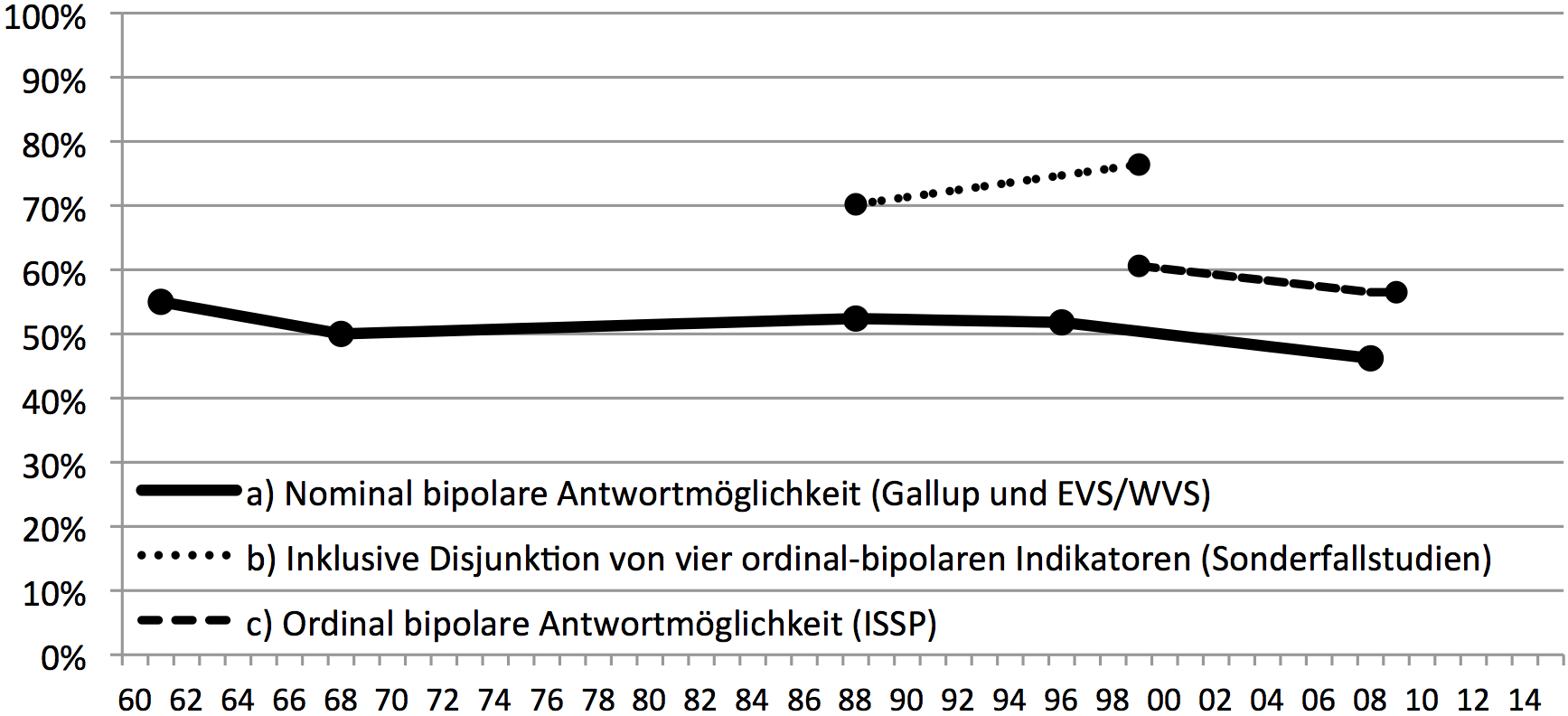 Berücksichtigung einer Vielfalt von Fortexistenzkonzepten
Glauben Sie an ein Leben nach dem Tod?     Ja
Vier Konzepte von Fortexistenz     ganz sicher ja + möglicherweise ja
Vier Konzepte von Fortexistenz    voll und ganz + eher einverstanden
Glauben Sie an ein Leben nach dem Tod?    ganz sicher ja + möglicherweise ja
Glaube an eine «spirituelle Welt»
Prozentualer Anteil der schweizerischen Wohnbevölkerung, die an mindestens ein religiös-spirituelles Konzept glaubt
Gott

Höhere Macht

Leben nach dem Tod

Reinkarnation

Wunderheilung

Sternzeichen

Glücksbringer

…
Glaube an eine «spirituelle Welt»
Prozentualer Anteil der schweizerischen Wohnbevölkerung, die an mindestens ein religiös-spirituelles Konzept glaubt
Religiöse Erfahrungenseit 2007
Religiöse Erfahrung (Religionsmonitor)
Nie

Selten

Gelegentlich

Oft

Sehr oft
Religiöse Erfahrung (Religionsmonitor)
Religiöse Erfahrung (Religionsmonitor)
83%
73%
Thesen zur Zukunft der Kirchen in der Schweiz
[Speaker Notes: Funktionsverlust: Viele traditionelle Funktionen von Kirchen werden von säkularen «Anbietern» übernommen. (Jörg Stolz – «Theorie d.  rel.-säk. Konkurrenz»).Traditionsverlust (Mitgliederschwund): Es ist nicht mehr notwendig, einer Landeskirche anzugehören, um «dazu zu gehören». (Hans Joas – Glaube als Option)]
Thesen zur Zukunft der Kirchen in der Schweiz
Die Säkularisierung schreitet voran Kirchen verlieren Mitglieder und soziale Funktionen
Thesen zur Zukunft der Kirchen in der Schweiz
Die Säkularisierung schreitet voran Kirchen verlieren Mitglieder und soziale Funktionen
Die religiöse Individualisierung schreitet voran  Menschen pochen zunehmend auf ihre Eigenständigkeit
[Speaker Notes: Bedeutungsgewinn von religiöser Suche: Aufgrund der sozialstrukturell geforderten religiösen Selbstverantwortung gewinnen religiöse Suchbewegungen und religiöse Reflexionen an Gewicht.Bedeutungsgewinn von religiösen Erfahrungen: Erfahrungen werden zum zentralen personenzentrierten Kriterium für die «Stimmigkeit» / «Passung» religiöser Angebote.]
Thesen zur Zukunft der Kirchen in der Schweiz
Die Säkularisierung schreitet voran Kirchen verlieren Mitglieder und soziale Funktionen
Die religiöse Individualisierung schreitet voran  Menschen pochen zunehmend auf ihre Eigenständigkeit
Bleibende religiöse Resonanzfähigkeit der Menschen Glaube an religiös-spirituelle Konzepte 	und religiöse 	Erfahrungen bleiben
[Speaker Notes: Mensch als Wesen, das sich selbst transzendiert und sich selbst in einem offenen Horizont immer wieder neu definiert. (Woher komme ich? Wohin gehe ich? Was darf ich hoffen? Was soll ich tun?)]
Thesen zur Zukunft der Kirchen in der Schweiz
Die Säkularisierung schreitet voran Kirchen verlieren Mitglieder und soziale Funktionen
Die religiöse Individualisierung schreitet voran  Menschen pochen zunehmend auf ihre Autonomie
Bleibende religiöse Resonanzfähigkeit der Menschen Glaube an religiös-spirituelle Konzepte 	und religiöse 	Erfahrungen bleiben
Zukunftsmodell «dienende Kirche»  Organisationen, die sich als «dienende Kirchen» verstehen, 	 haben eine grosse Zukunft
[Speaker Notes: Nicht mehr Teil des Staates, 
Geben]
Vielen Dank für Ihre Aufmerksamkeit!